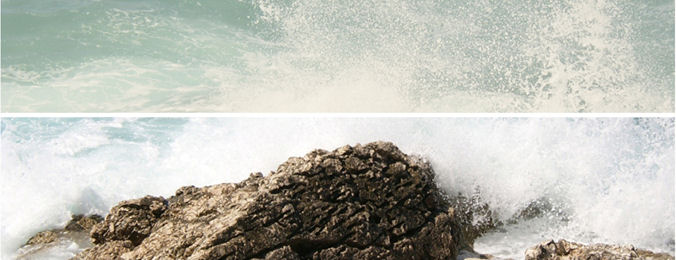 INQA-Check „Personalführung“Seminar für Unternehmer
Die Offensive Mittelstand - Ein Netzwerk starker Partner
1
Die Themen
Offensive Mittelstand
 Zunehmend zentraler Wettbewerbsfaktor: gute Fachkräfte
 Der INQA-Check "Personalführung"
 Was bringt der INQA-Check "Personalführung"   und wie kann man mit ihm arbeiten?
 Potenzial-Analyse mit dem    INQA-Check "Personalführung„
 Weitere Infos
Die Offensive Mittelstand - Ein Netzwerk starker Partner
2
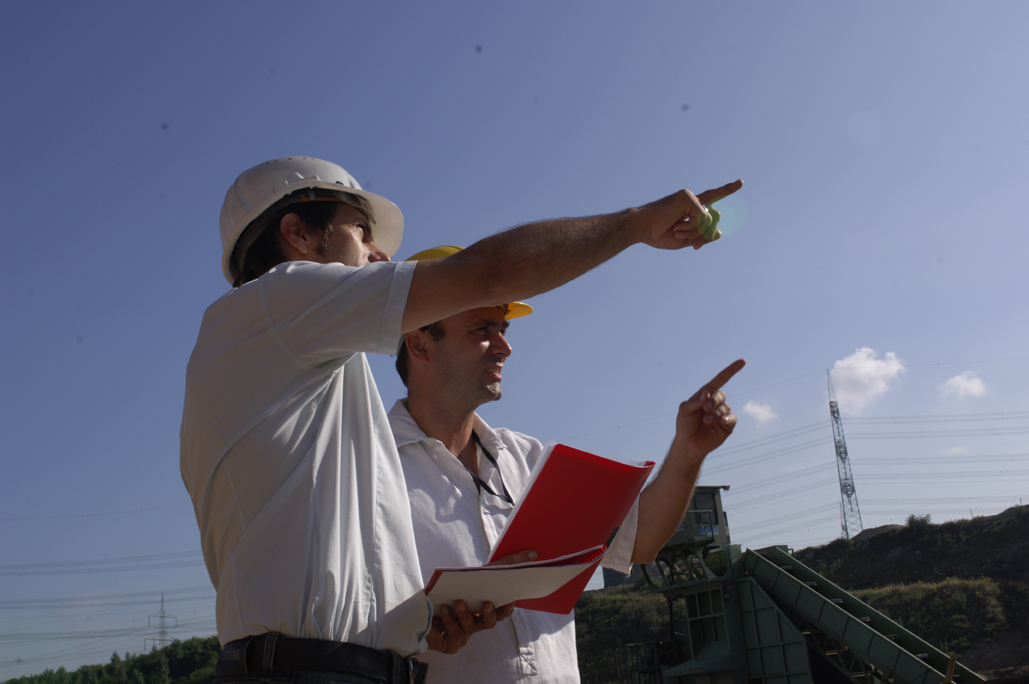 Offensive Mittelstand
– Gut für Deutschland
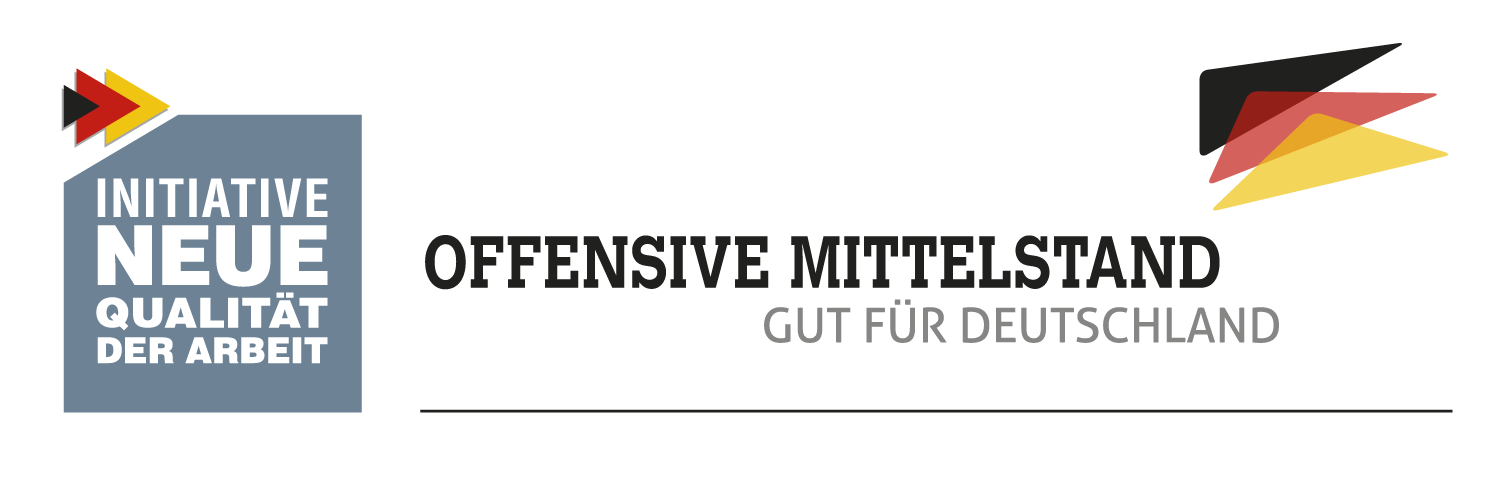 Die Offensive Mittelstand - Ein Netzwerk starker Partner
3
Die Partner der Offensive Mittelstand
Runder Tisch Offensive Mittelstand – Gut für Deutschland
Partner
BDA Bundesvereinigung der Deutschen Arbeitgeberverbände 
Zentralverband des Deutschen Handwerks 
Bundesagentur für Arbeit
Deutscher Steuerberaterverband
Bundessteuerberaterkammer
Kammern, Innungen, Unternehmerverbände
IG BCE Industriegewerkschaft Bergbau, Chemie, Energie
DVR – Deutscher Verkehrssicherheitsrat 
Institut für Mittelstandsforschung Bonn 
RKW Rationalisierungs- und Innovationszentrum der Deutschen Wirtschaft e. V.  
Bundesministerium für Arbeit und Soziales 
Deutsche Gesetzliche Unfallversicherung (DGUV) 
Krankenkassen > IKK, BKK, AOK
Universitäten, Hochschulen, Institute
Unternehmensberater
…..
Insgesamt über 240 Partner
Die Offensive Mittelstand - Ein Netzwerk starker Partner
4
Ziele der Offensive Mittelstand
Ziele und Philosophie
Handlungsbedingungen für gute Mittelständler fördern.
Unternehmen helfen, ihre Prozesse präventiv und innovativ zu gestalten.
Unternehmen helfen, die besten Köpfe zu binden und zu gewinnen.
Energien für eine wirkungsvolle Unterstützung des Mittelstands bündeln.
Image des Mittelstands als Motor für Innovationen in Deutschland fördern. 

Grundidee: Mittelstand und seine Partner kümmern sich selbst um 
die Verbesserung der Rahmenbedingungen.
Die Offensive Mittelstand - Ein Netzwerk starker Partner
5
Unabhängige nationale Initiative
Die Akteure helfen sich selbst in eigener Verantwortung und ehrenamtlich. 
Die Akteure machen im Konsens ihre Gemeinsamkeiten sichtbar.
Sie entwickelt daraus ihre eigenen Qualitätsstandards und Instrumente.
Sie setzen sie gemeinsam um.
Sie suchen ständig weitere „idealistische“  Partner.
Initiiert und unterstützt vom BMAS unter dem Dach von INQA.
Die Offensive Mittelstand - Ein Netzwerk starker Partner
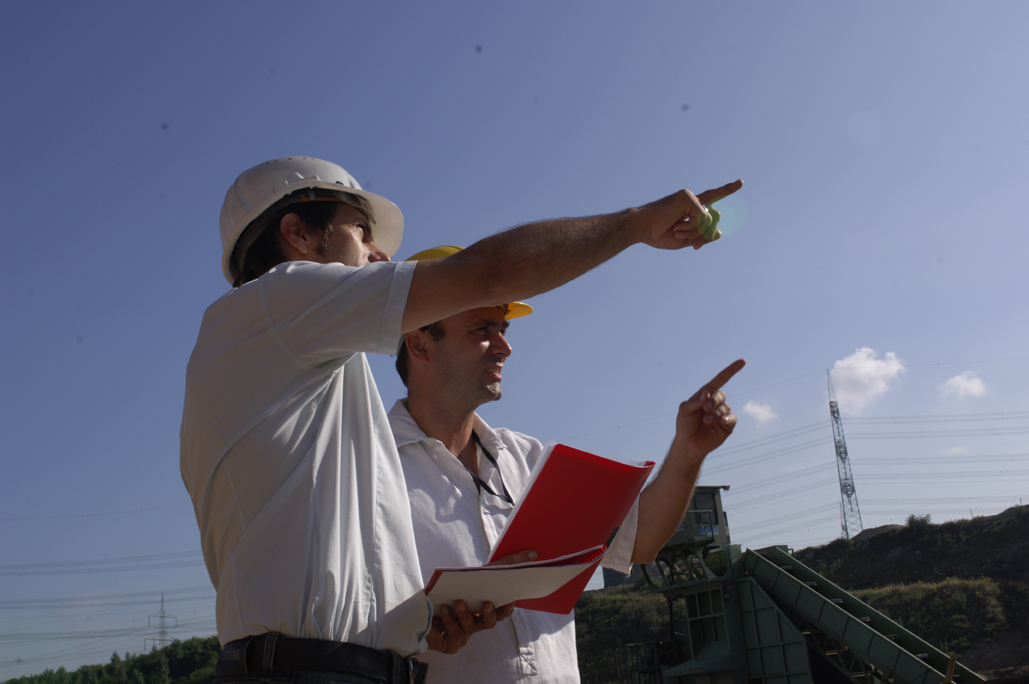 Zunehmend zentraler Wettbewerbsfaktor: gute Fachkräfte
Die Offensive Mittelstand - Ein Netzwerk starker Partner
7
Fachkräfte
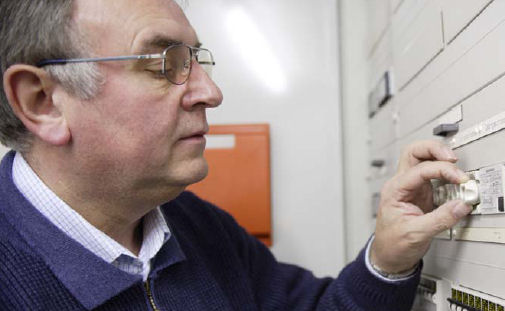 Zunehmend zentraler Wettbewerbsfaktor: gute Fachkräfte
Warum ist das so?
Die Offensive Mittelstand - Ein Netzwerk starker Partner
Demografischer Wandel
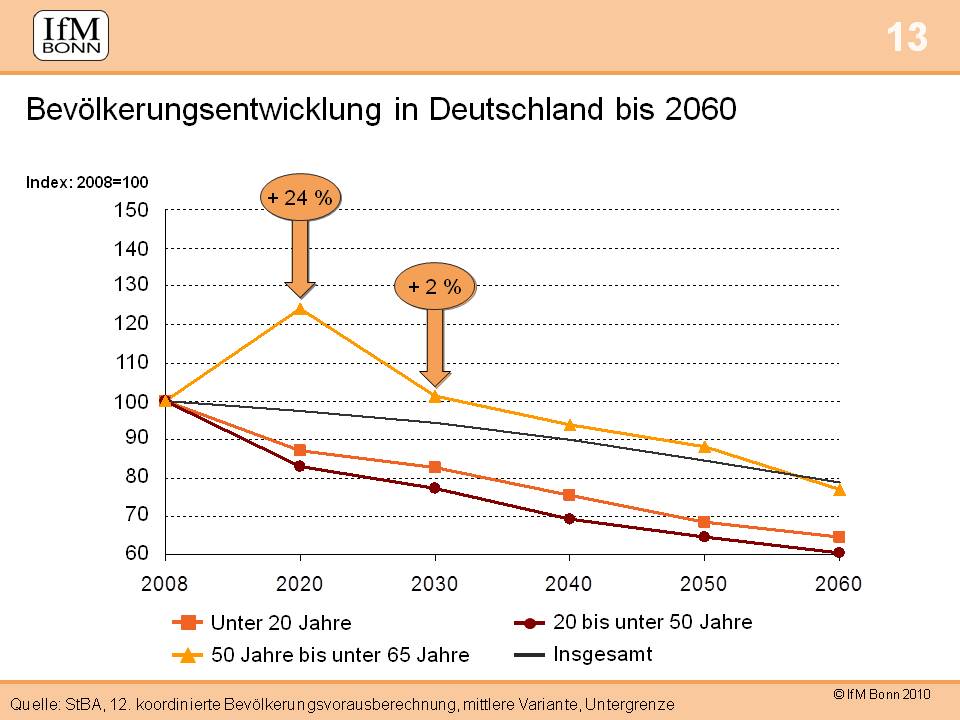 Die Offensive Mittelstand - Ein Netzwerk starker Partner
Arbeitskräftepotenzial 2025
Erwerbspersonenpotenzial in Deutschland (EPP) ohne Zuwanderung und bei konstanter Erwerbsquote von heute knapp 45 Millionen Personen
Erwerbspersonenpotenzial (EPP) in Millionen
44,6
43.1
41,0
38,1
6,5Millionenweniger
2010
2015
2020
2025
IAB-Hintergrundpapier: Zuwanderungsbedarf und politische Optionen für die Reform des Zuwanderungsrechts, Oktober 2010
Die Offensive Mittelstand - Ein Netzwerk starker Partner
Fazit zur Entwicklung desArbeitskräftepotenzials
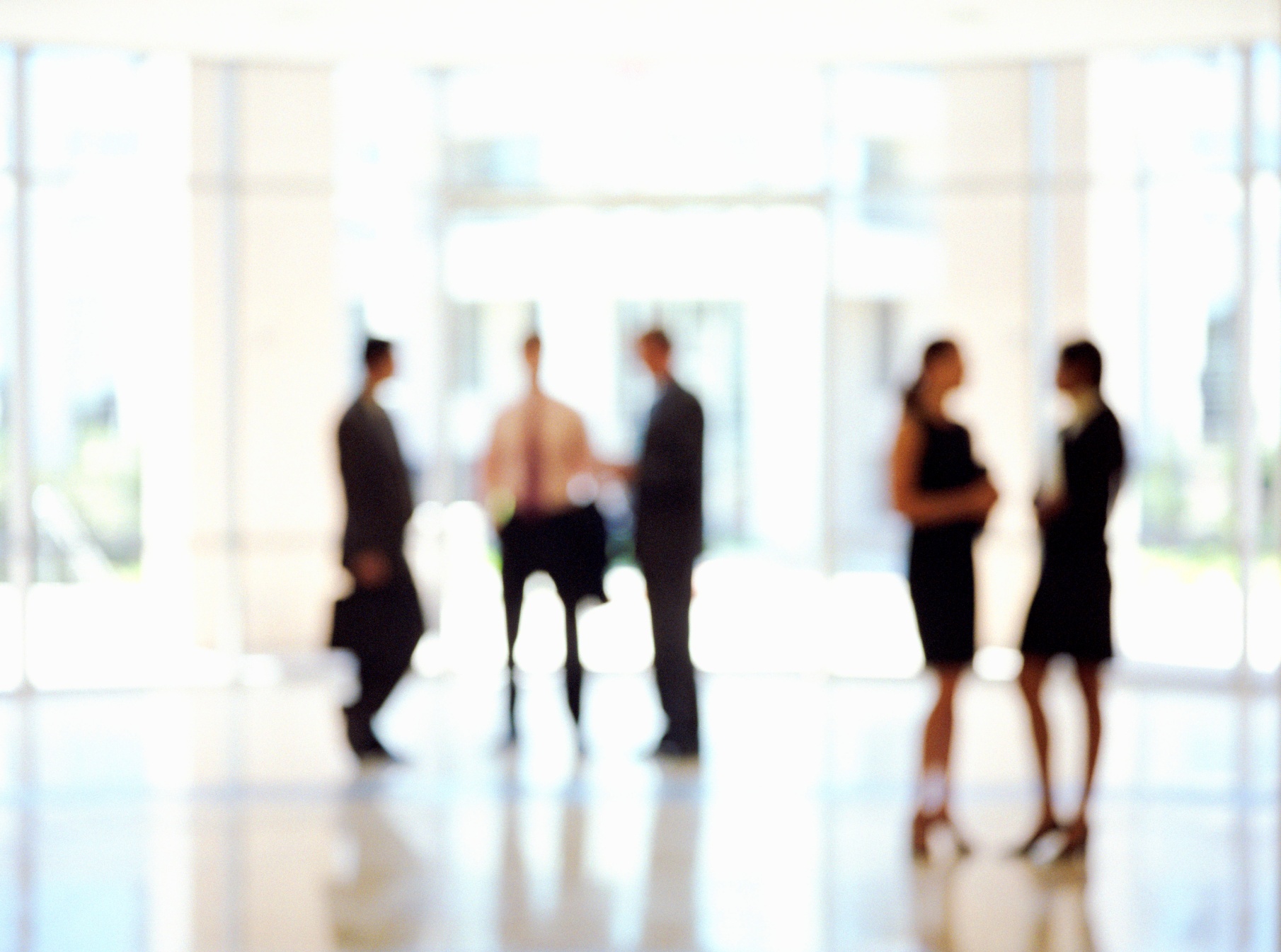 Das Arbeitskräftepotenzial wird zunächst vor allem weiter altern, aber dann auch schrumpfen.
Der Bedarf an (hoch)qualifizierten Arbeitskräften wird weiter steigen bei einer gleichzeitig zunehmenden Knappheit von Fachkräften.
KMU werden stärker vom Fachkräftemangel betroffen sein.Sie haben es schwerer, eine langfristige Strategie der Personalrekrutierung umzusetzen, und viele Fachkräfte tendieren momentan eher zu Großunternehmen.
Die Offensive Mittelstand - Ein Netzwerk starker Partner
Fazit zur Entwicklung desArbeitskräftepotenzials
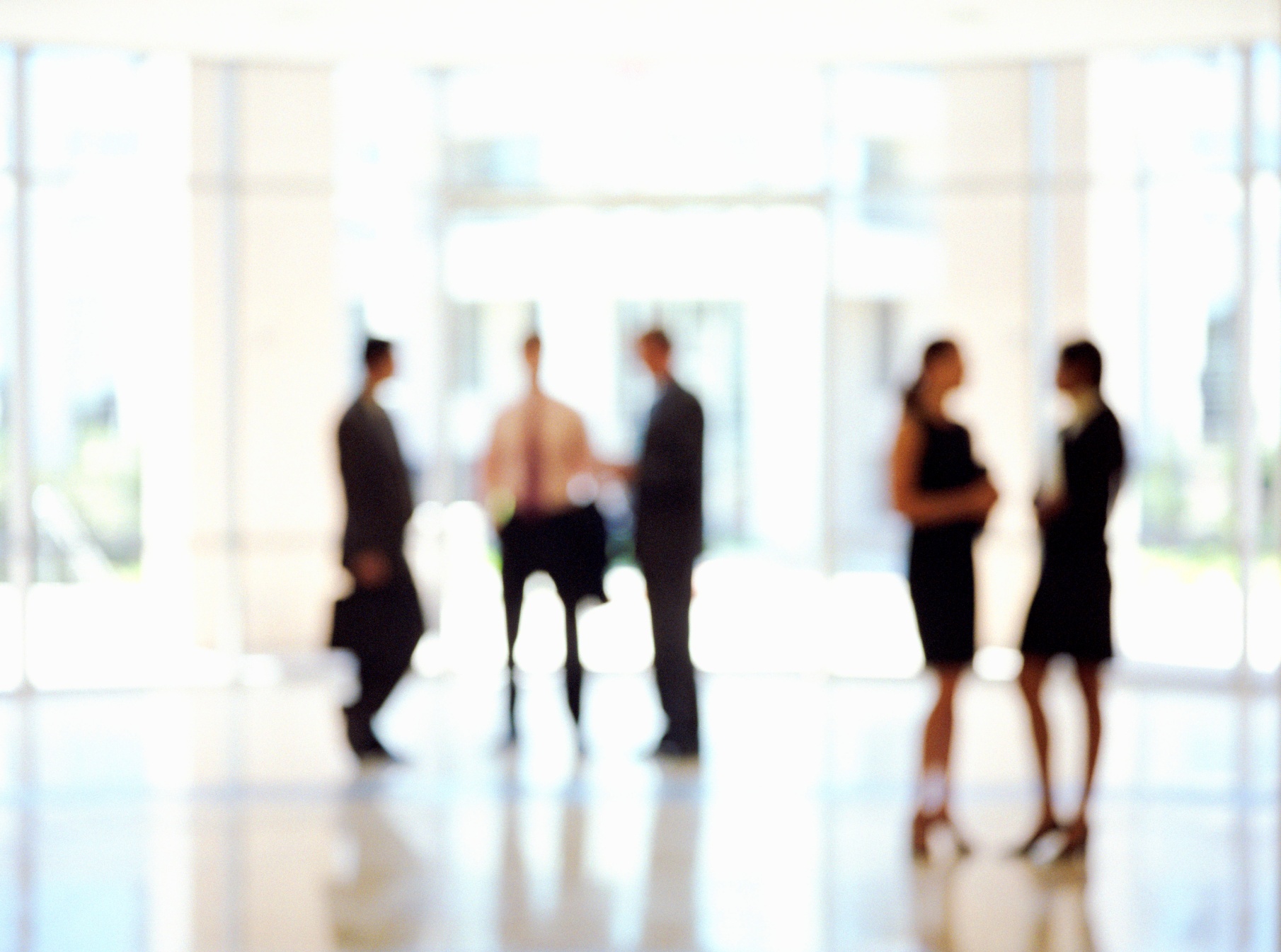 Der Kampf um die besten Köpfe und geschicktesten Hände wird zunehmen.
Das gilt vor allem für die kleinen und mittelständischen Unternehmen.
Die Offensive Mittelstand - Ein Netzwerk starker Partner
Fazit zur Entwicklung desArbeitskräftepotenzials
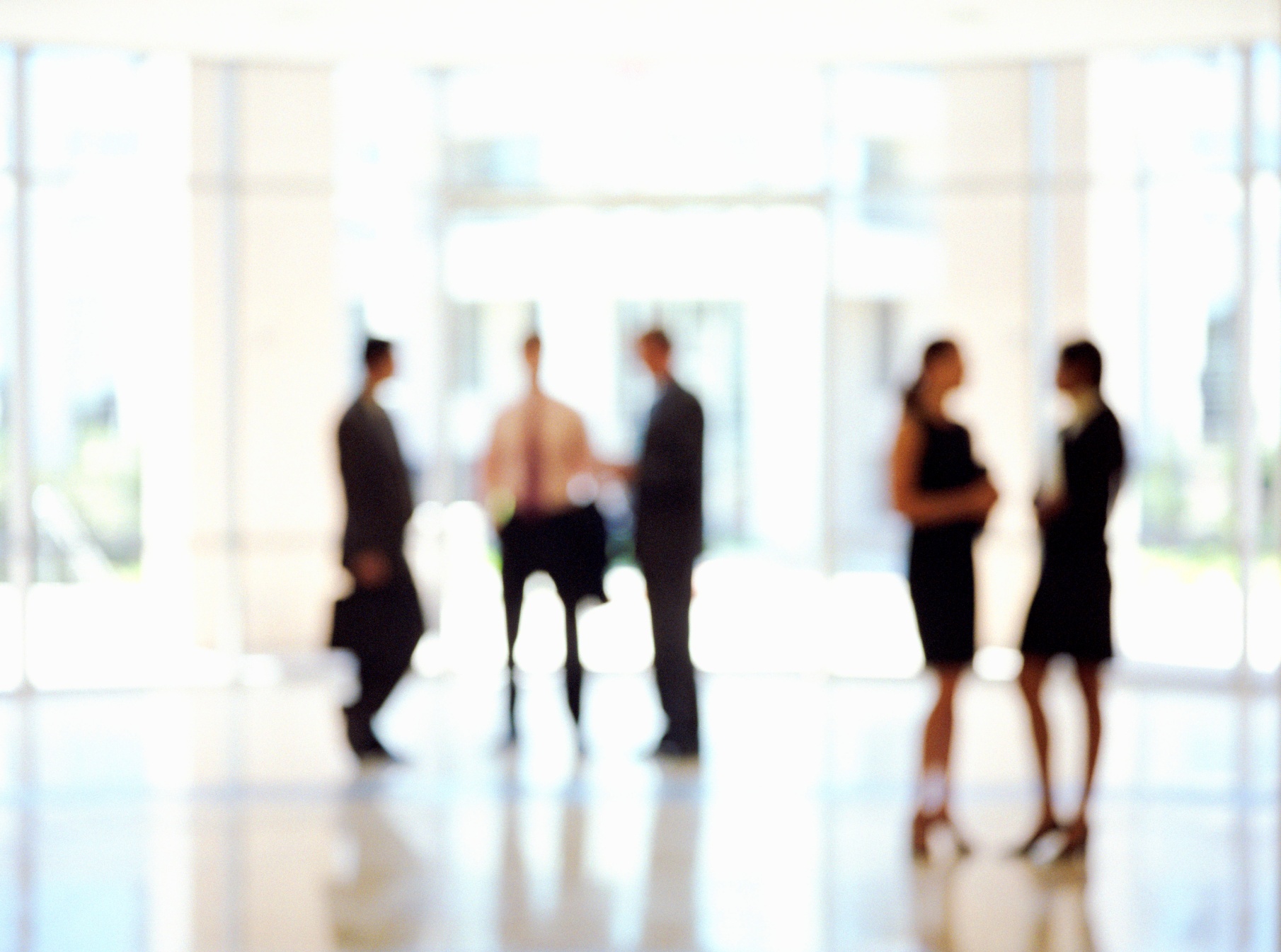 Der Check hilft, das auf alle Betriebe zukommende Fachkräfte-Problem offensiv anzugehen.
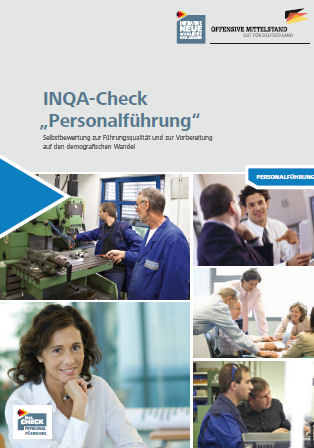 Die Offensive Mittelstand - Ein Netzwerk starker Partner
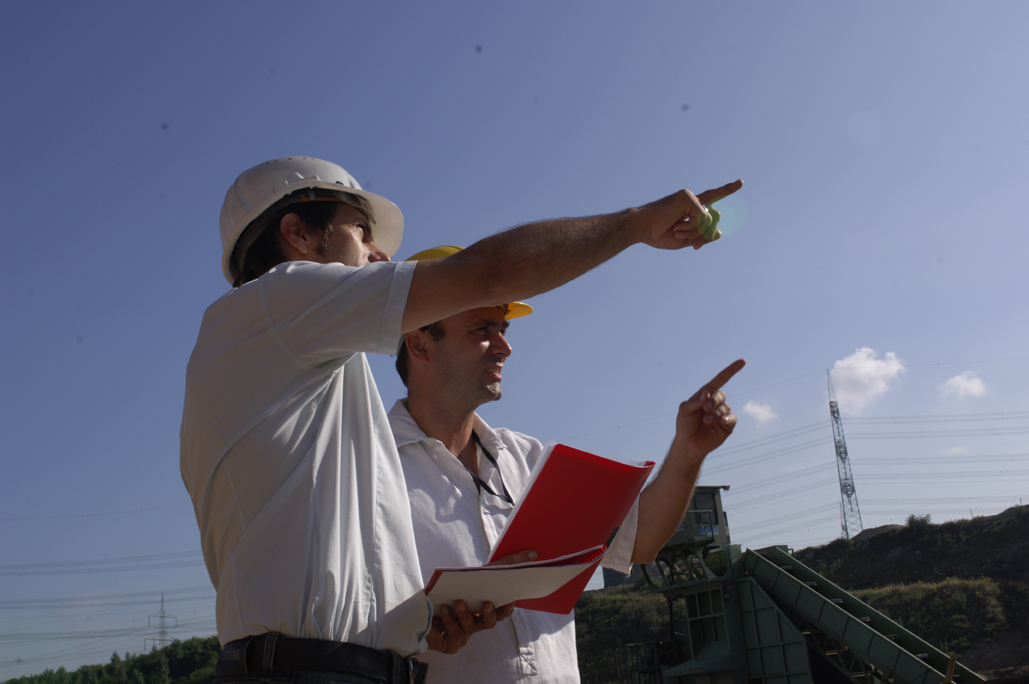 Der INQA-Check „Personalführung“
Die Offensive Mittelstand - Ein Netzwerk starker Partner
14
Der INQA-Check „Personalführung“
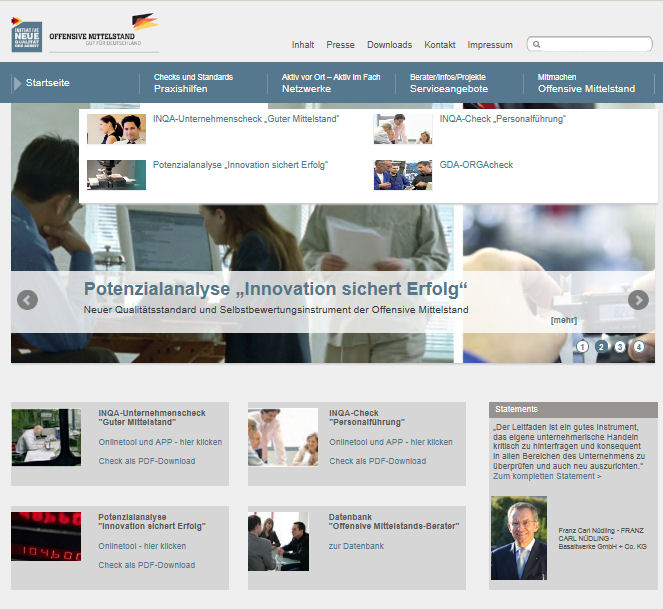 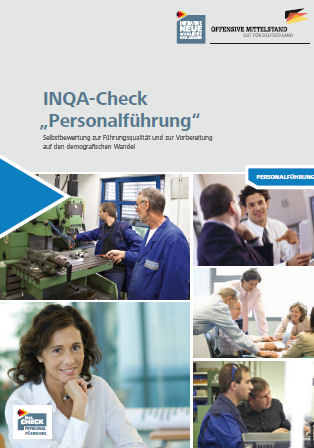 Homepage: www.offensive-mittelstand.de
Broschüre
Die Offensive Mittelstand - Ein Netzwerk starker Partner
15
Der INQ-Check „Personalführung“
Das Besondere desInstruments
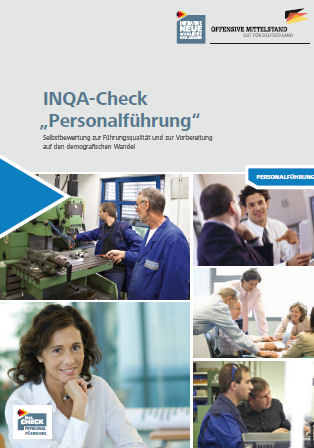 Ein gemeinsamer Qualitätstandard
vieler Partner des Mittelstands und Praxischeckin einem.

Der Check ermöglicht einenPotenzialcheck zur Personalführung im Unternehmen.
Die Offensive Mittelstand - Ein Netzwerk starker Partner
16
Die Themen des  INQA-Checks "Personalführung"
INQA-Check "Personalführung"
Personalplanung
Personalentwicklung
Personalgewinnung
Motivierende Personalmaßnahmen
Gutes Betriebsklima
Interne Kommunikation als Führungsaufgabe
Vielfalt unterschiedlicher Menschen 
gezielt einsetzen
Arbeitgeberattraktivität
Grundhaltung gegenüber den Beschäftigten
Werte und Prinzipien klären und vermitteln
Die eigenen Stärken und Schwächen als  
Führungskraft kennen
Die Offensive Mittelstand - Ein Netzwerk starker Partner
17
Die Themen des  INQA-Checks "Personalführung"
Handlungsfelder
INQA-Check "Personalführung"
Personal-führung
InterneKommunikation
Personalplanung
Personalentwicklung
Personalgewinnung
Motivierende Personalmaßnahmen
Gutes Betriebsklima
Interne Kommunikation als Führungsaufgabe
Vielfalt unterschiedlicher Menschen 
gezielt einsetzen
Arbeitgeberattraktivität
Grundhaltung gegenüber den Beschäftigten
Werte und Prinzipien klären und vermitteln
Die eigenen Stärken und Schwächen als  
Führungskraft kennen
Personal-strategie
Personal-entwicklung
Demografie
Gesundheit
Personal-gewinnung
Die Offensive Mittelstand - Ein Netzwerk starker Partner
18
Die Systematik der einzelnen Checkpunkte
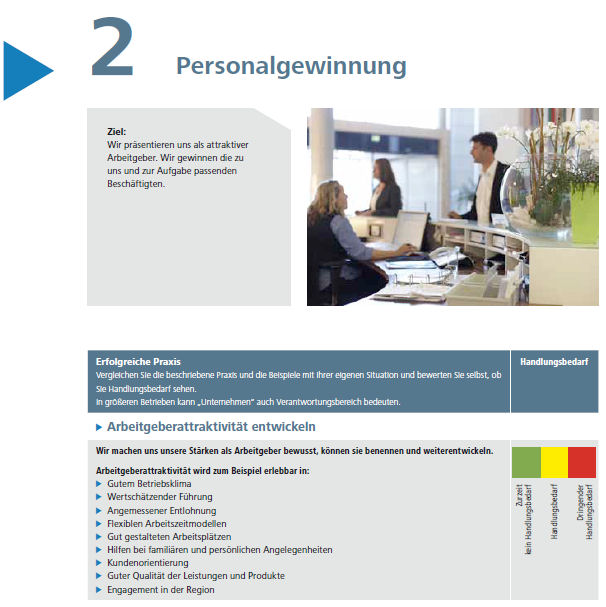 1. Zielsetzung
Die Offensive Mittelstand - Ein Netzwerk starker Partner
Die Systematik der einzelnen Checkpunkte
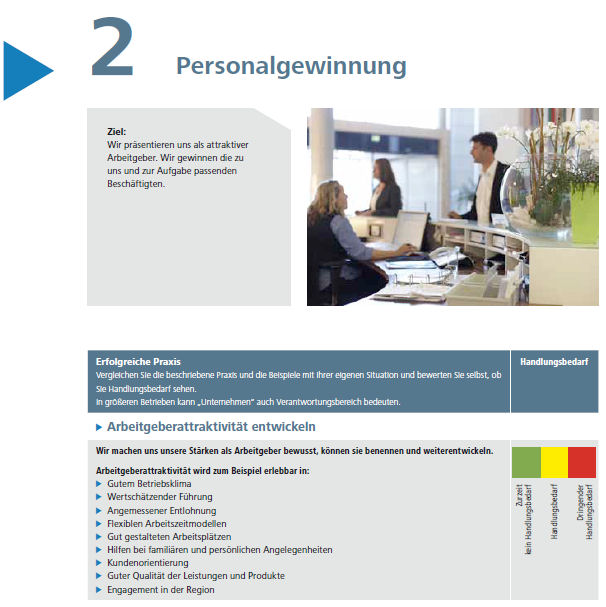 1. Zielsetzung
2. CheckpunktBeschreibung derguten Praxisund Stand der Arbeitswissenschaft.
Die Offensive Mittelstand - Ein Netzwerk starker Partner
Die Systematik der einzelnen Checkpunkte
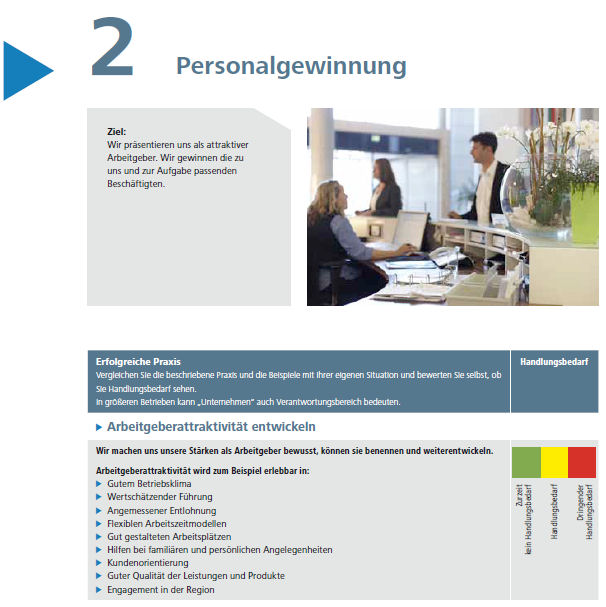 1. Zielsetzung
2. CheckpunktBeschreibung derguten Praxisund Stand der Arbeitswissenschaft.
3. BeispieleKonkretisierungen desThemas und Anregungenzu Ideen für das eigene Unternehmen
Die Offensive Mittelstand - Ein Netzwerk starker Partner
Die Systematik der einzelnen Checkpunkte
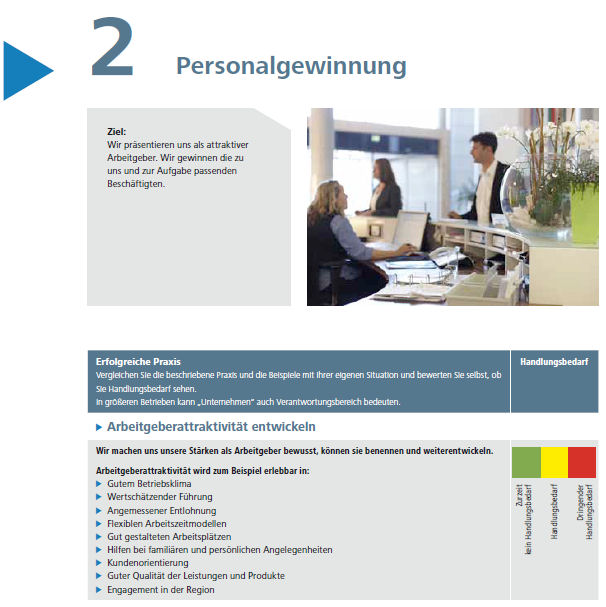 1. Zielsetzung
2. CheckpunktBeschreibung derguten Praxisund Stand der Arbeitswissenschaft.
4. Handlungs-bedarffestlegen
3. BeispieleKonkretisierungen desThemas und Anregungenzu Ideen für das eigene Unternehmen
Die Offensive Mittelstand - Ein Netzwerk starker Partner
Die Systematik der einzelnen Checkpunkte
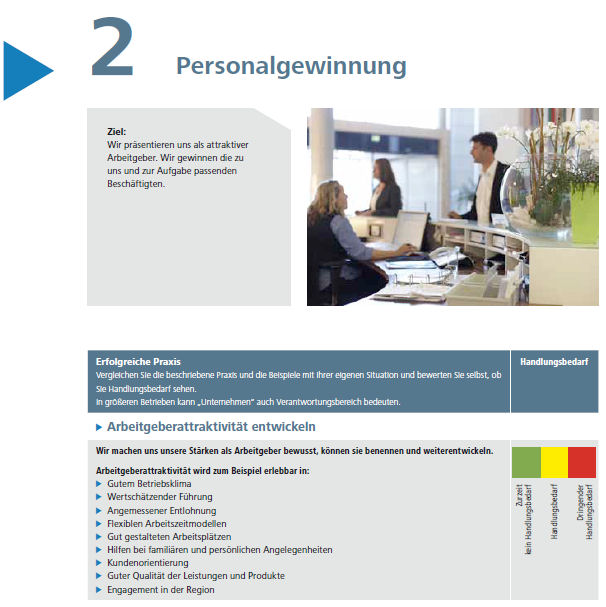 1. Zielsetzung
2. CheckpunktBeschreibung derguten Praxisund Stand der Arbeitswissenschaft.
4. Handlungs-bedarffestlegen
3. BeispieleKonkretisierungen desThemas und Anregungenzu Ideen für das eigene Unternehmen
5. Maßnahmen festlegen, kontrollieren und verbessernDer Maßnahmenplan ist in der Printversion auf der letzten Seite zu finden.Mindestens 10  Maßnahmen  beschreiben, Verantwortliche und Fristen zur Umsetzung sowie zur Kontrolle festlegen
Die Offensive Mittelstand - Ein Netzwerk starker Partner
Funktion des INQA-Unternehmenscheks
Selbstbewertungsinstrument
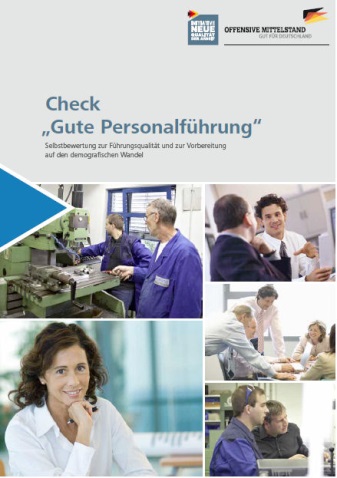 systematische und kurze Potenzial-Analyse 

Maßnahmenfestlegung 

Verbesserungsprozess
Keine Zertifizierung!
Die Offensive Mittelstand - Ein Netzwerk starker Partner
24
Dokument zur Selbsterklärung
Kein Audit.
Keine Zertifizierung.
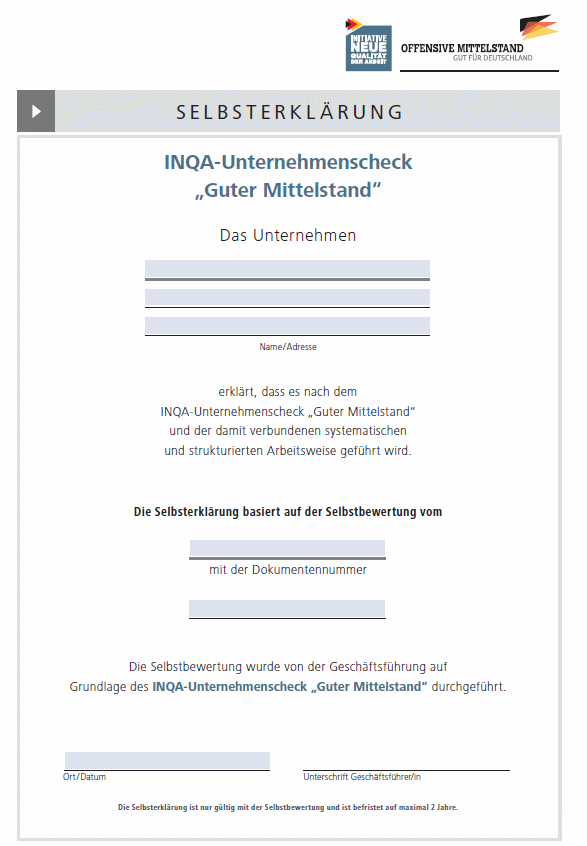 Möglichkeit zur 
Selbstbewertungund Selbsterklärung
Die Offensive Mittelstand - Ein Netzwerk starker Partner
25
Checkonline und als APP
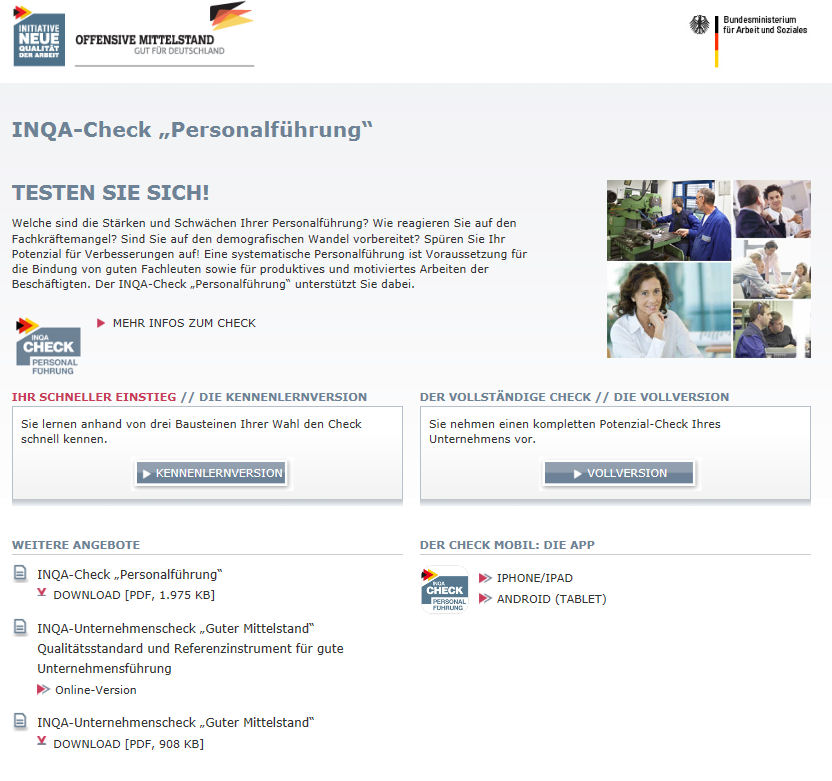 Die Offensive Mittelstand - Ein Netzwerk starker Partner
26
Checkonline und als APP
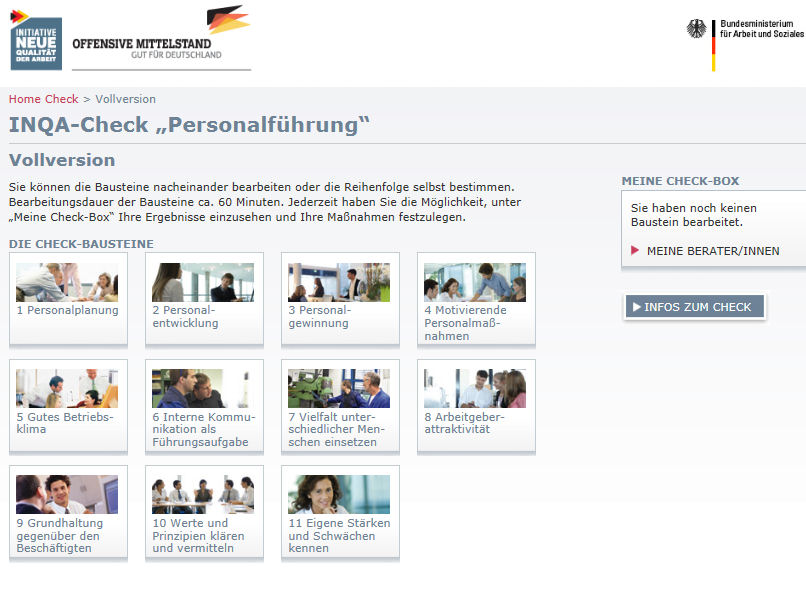 www.inqa-check-personalfuehrung.de
Die Offensive Mittelstand - Ein Netzwerk starker Partner
27
Checkonline und als APP
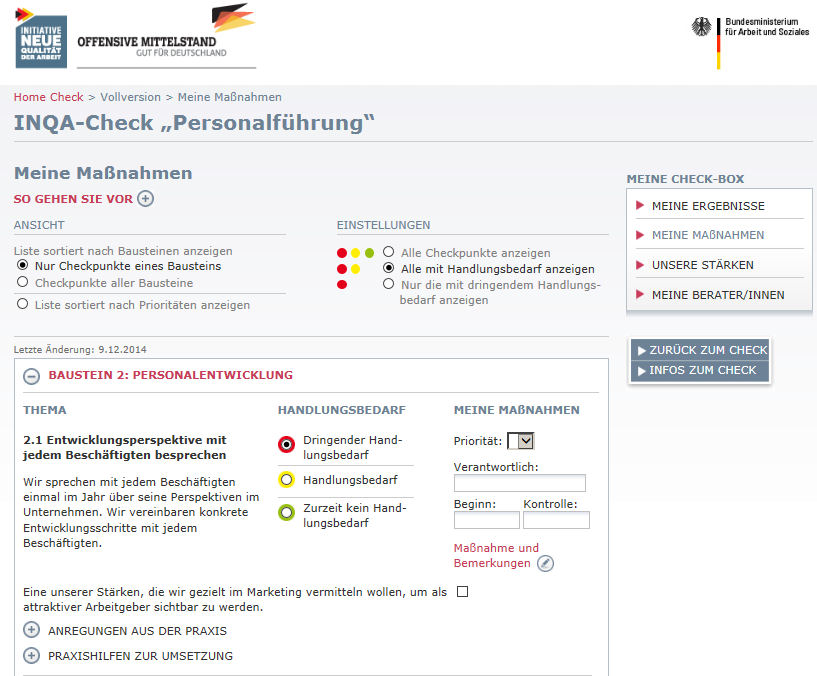 Die Offensive Mittelstand - Ein Netzwerk starker Partner
28
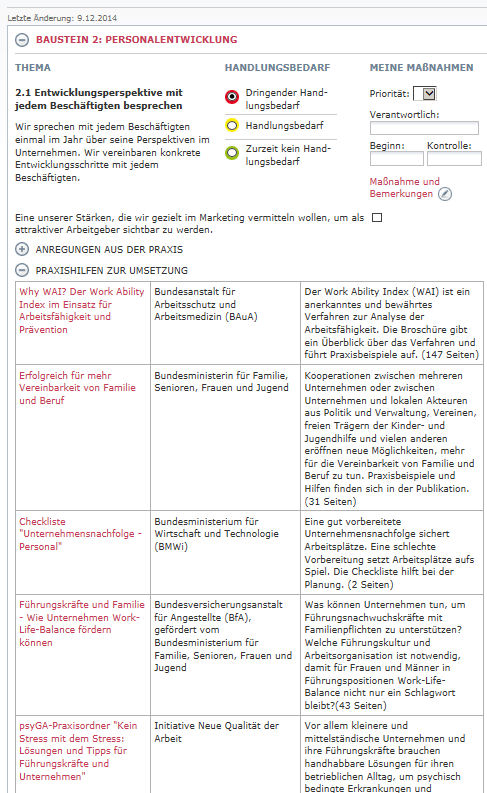 Die Praxishilfen der Partner
Check führt hin zu Praxishilfen der Partner.
Im Internet hinterlegt.
Die Offensive Mittelstand - Ein Netzwerk starker Partner
29
INQA-Check „Personalführung als APP
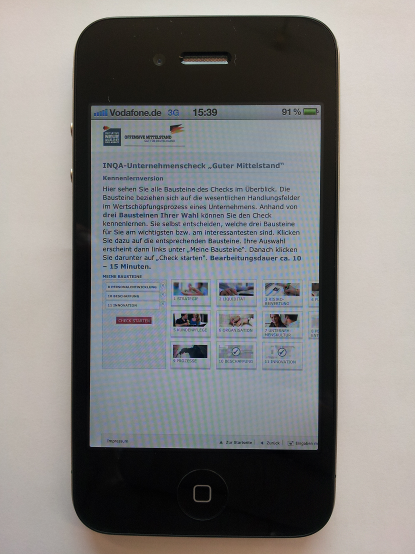 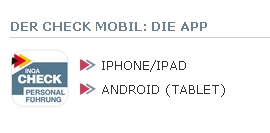 http://www.inqa-check-personalfuehrung.de
Die Offensive Mittelstand - Ein Netzwerk starker Partner
30
Bedeutung des Checks
Der Check ist ein gemeinsamer Praxisstandard, den alle Partner gemeinsam entwickelt haben und anerkennen. Dies ermöglicht vielfältige Synergien auf den unterschiedlichsten Ebenen, da mit einem Instrumentalle relevanten Themen abgedeckt werden. 
Sie erhalten ein Selbstbewertungs-Instrument, mit dem Sie Ihr Unternehmen bzgl. guter Personalführung und Demografischer Wandel einordnen können.
Die Offensive Mittelstand - Ein Netzwerk starker Partner
31
Was bringt der Check meinem Unternehmen
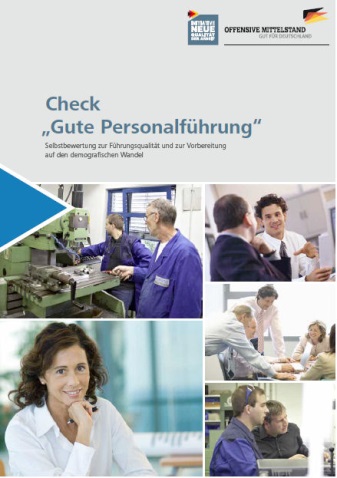 Check „Wie bin ich bzgl. guter Personalführung aufgestellt?“
Das Wesentliche: Jedes  Thema auf zwei Seiten.
Tipps und Anregungen, wie man es gut machen könnte.
Unternehmer kann direkt selbst beginnen.
Maßnahmenplan erstellen
Die Offensive Mittelstand - Ein Netzwerk starker Partner
32
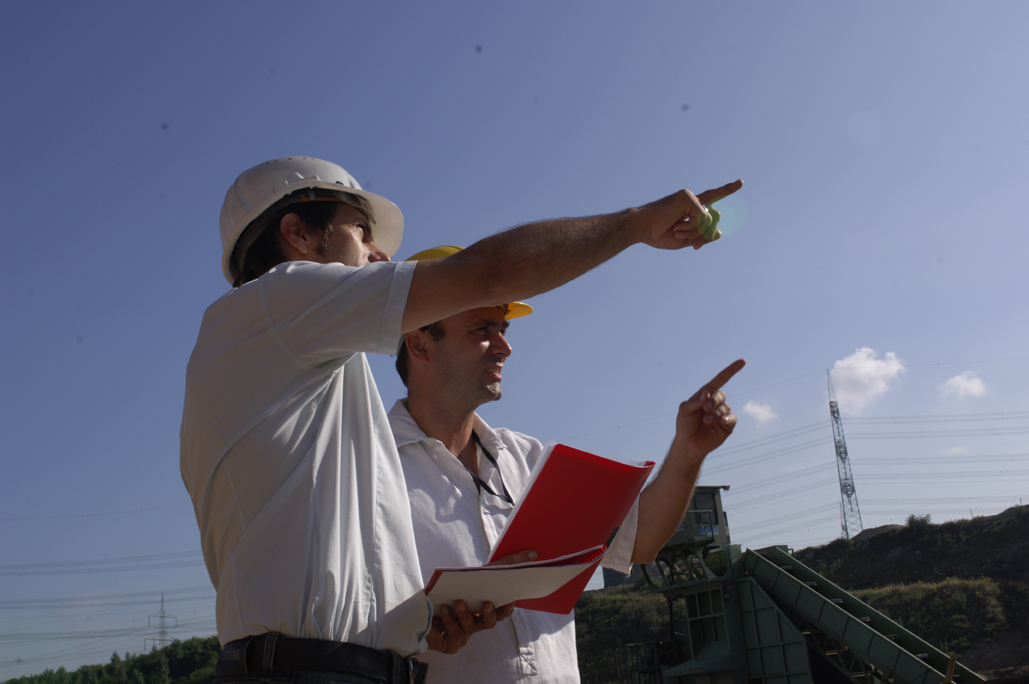 Potenzialanalyse mit demINQA-Check „Personalführung“
Die Offensive Mittelstand - Ein Netzwerk starker Partner
33
INQA-Check „Personalführung“ bearbeiten
Arbeitsauftrag:

Um den Check kennenzulernen,schauen wir uns zwei Themen genauer an.

Danach diskutieren wir gemeinsam unsereErfahrungen beim bearbeiten des Checks.
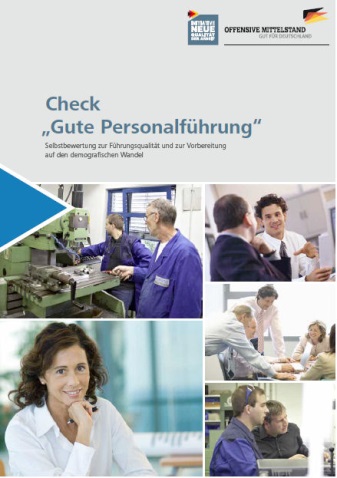 Die Offensive Mittelstand - Ein Netzwerk starker Partner
34
INQA-Check „Personalführung“ selber ausfüllen
Arbeitsauftrag:
Bearbeiten  Sie nun alle Themen des Checks selbst. 
Legen Sie entsprechend ihres Handlungsbedarfes Maßnahmen fest und notieren Sie diese im Maßnahmenplan.
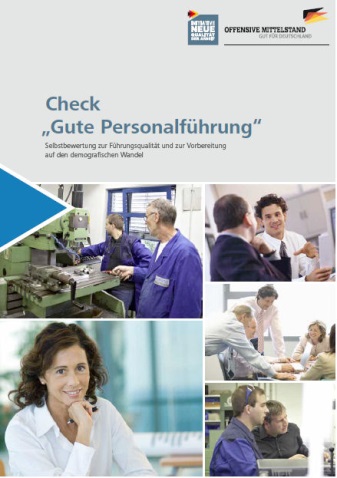 Die Offensive Mittelstand - Ein Netzwerk starker Partner
35
INQA-Check „Personalführung“ selber ausfüllen
Was waren Ihre Eindrücke und Erfahrungen beim bearbeiten des Checks?
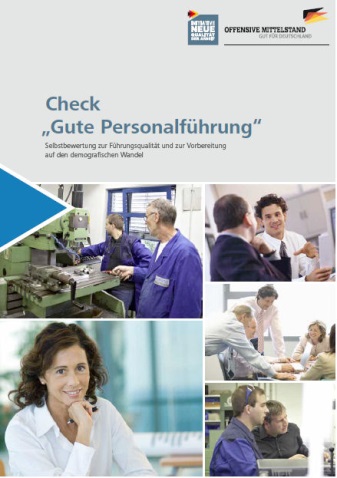 Die Offensive Mittelstand - Ein Netzwerk starker Partner
36
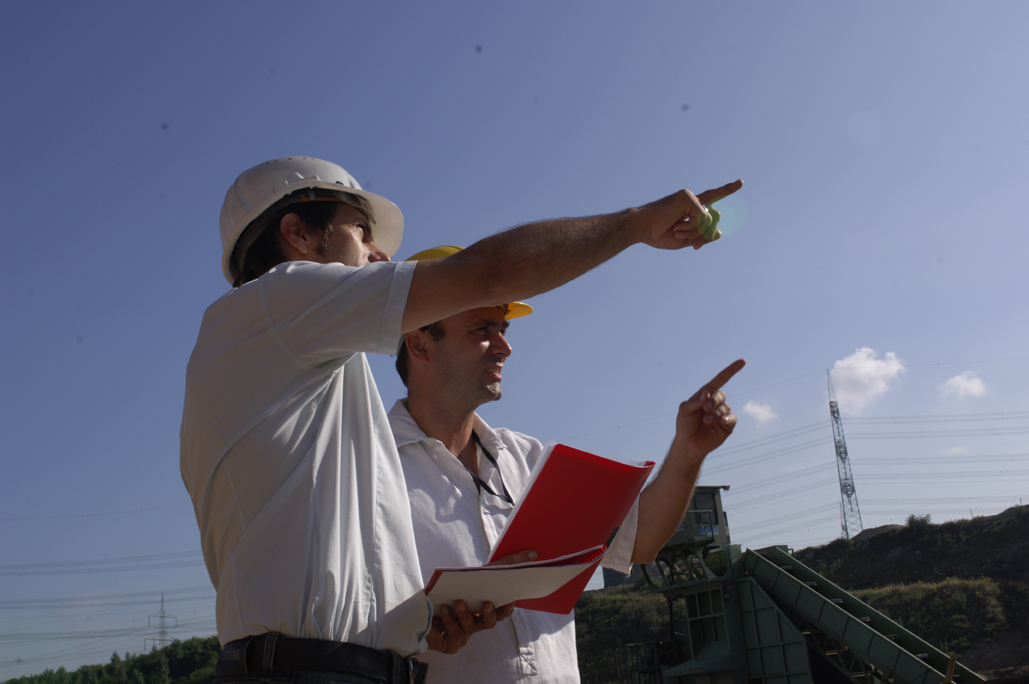 Weitere Infos
Die Offensive Mittelstand - Ein Netzwerk starker Partner
37
Die INQA-Instrumentenfamilie
INQA-UnternehmenscheckGuter Mittelstandintegriertes Management
INQA-CheckPersonal-führung
INQA-CheckDiversityin Vorbereitung
INQA-CheckGsundheitin Vorbereitung
INQA-CheckWissen u.Kompetenz
Branchenchecks
CASA-bauen
Check „Gesunde Pflege“
Themenchecks
Arbeitsschutz (GDA-ORGAcheck
Innovation
Büroarbeit
Die Offensive Mittelstand - Ein Netzwerk starker Partner
38
10. Die INQA-Instrumentenfamilie
Die INQA-Instrumentenfamilie
INQA-UnternehmenscheckGuter Mittelstandintegriertes Management
Alle Instrumente:
INQA-CheckPersonal-führung
INQA-CheckDiversityin Vorbereitung
INQA-CheckGsundheitin Vorbereitung
INQA-CheckWissen u.Kompetenz
Systematischer Einstieg ins Themanach der gleichen Systematiknach der gleichen Methodik
nach dem gleichen Aufbau
mit der gleichen Zielgruppe: KMU
Praxishilfen der Partner hinterlegtnach dem gleichen Entwicklungs-verfahren (Qualitätsstandards)
Weitere Branchen und Themenchecks und Instrumente

wie z.B. die Potenzialanalyse „Innovation sichert Erfolg“
Die Offensive Mittelstand - Ein Netzwerk starker Partner
39
Unternehmer Unterstützungs-Initiative
Unternehmen committen sich öffentlich mit den Zielen derOffensive Mittelstand.
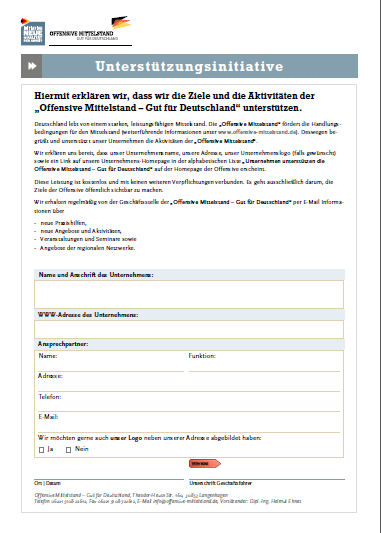 Unterstützungserklärung:
Die Offensive Mittelstand - Ein Netzwerk starker Partner
40
Mehr Informationen
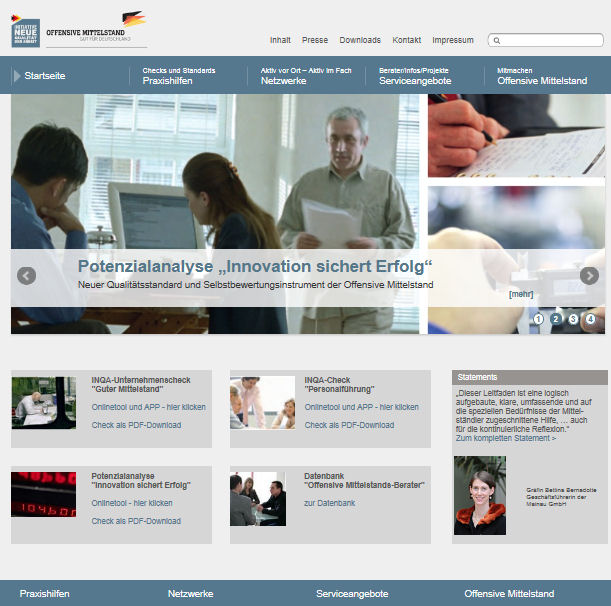 Wo finde ich was auf der Homepage? >>
Homepage: www.offensive-mittelstand.de
Die Offensive Mittelstand - Ein Netzwerk starker Partner
41